Дидактическая игра
«Веселый счет»
Муниципальное казенное дошкольное образовательное учреждение детский сад  № 16 «Малыш» г. Омутнинска Кировской области
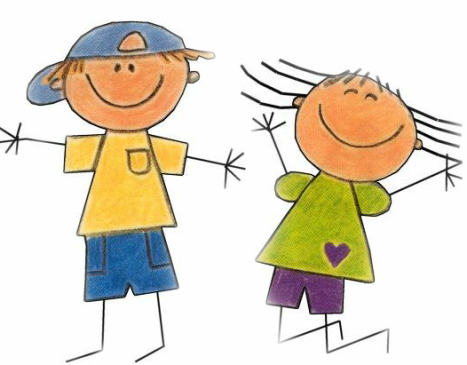 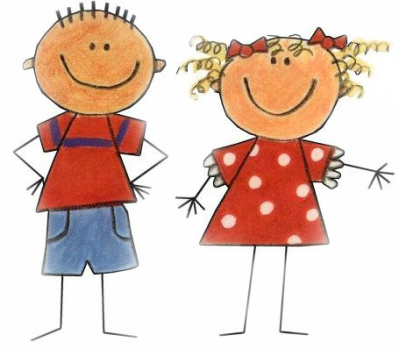 Автор: Родина К. С.
Один — это палочка, маленький хвостик, 
А два — это лебедь, плывущий к вам в гости. 
Три на верблюжий горб так похожа, 
Четыре — флажок, кочерга с палкой тоже. 

Пятёрка — отличная супер оценка. 
Её не заменит нам и переменка. 
Шестёрка — кольцо, сверху маленький хвост. 
Весь счёт интересен, но вовсе не прост. 

Семёрка — коса, что коровам траву 
Всегда резво косит на летнем лугу. 
Восьмёрка — из шариков двух снеговик, 
Но он без морковки немножко поник. 

Девятка — шестёрка, но лишь вверх ногами, 
А ноль — он овал, что стоит перед нами. 
Весёлые цифры — наши друзья. 
Без них сосчитать ничего нам нельзя.
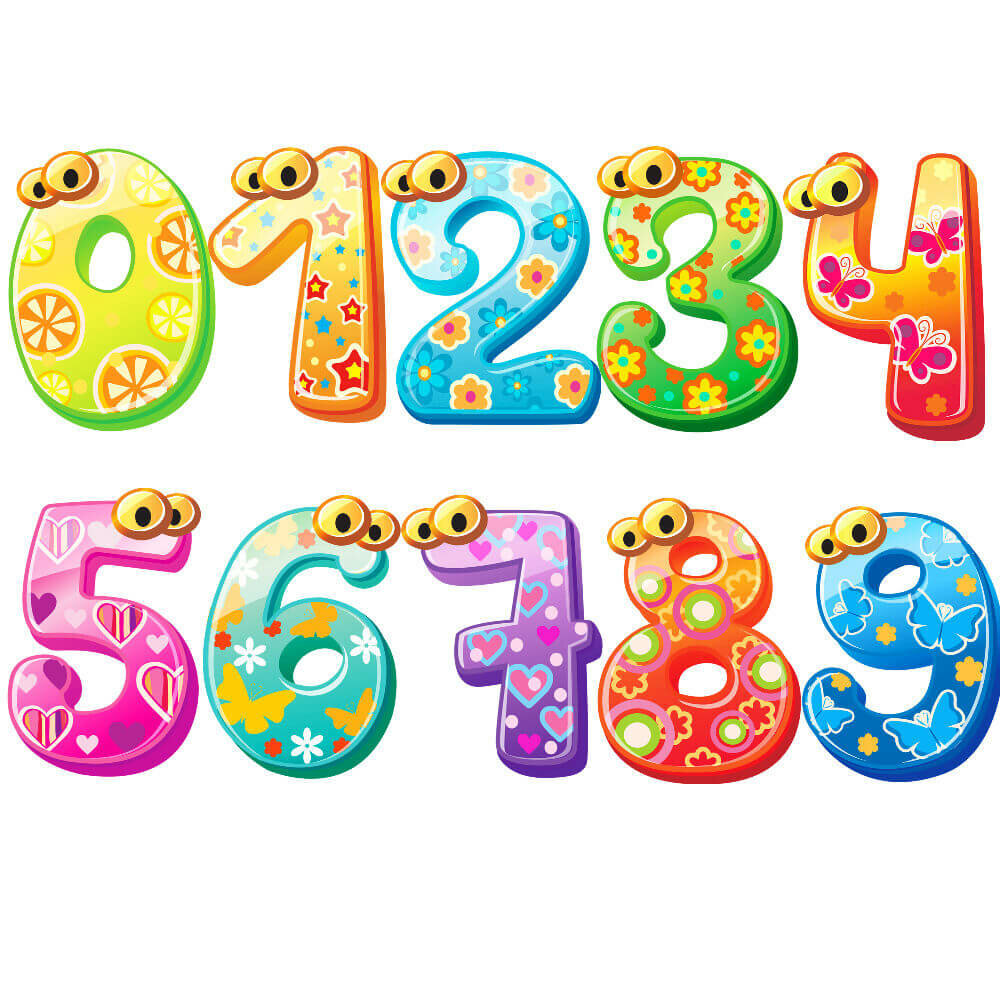 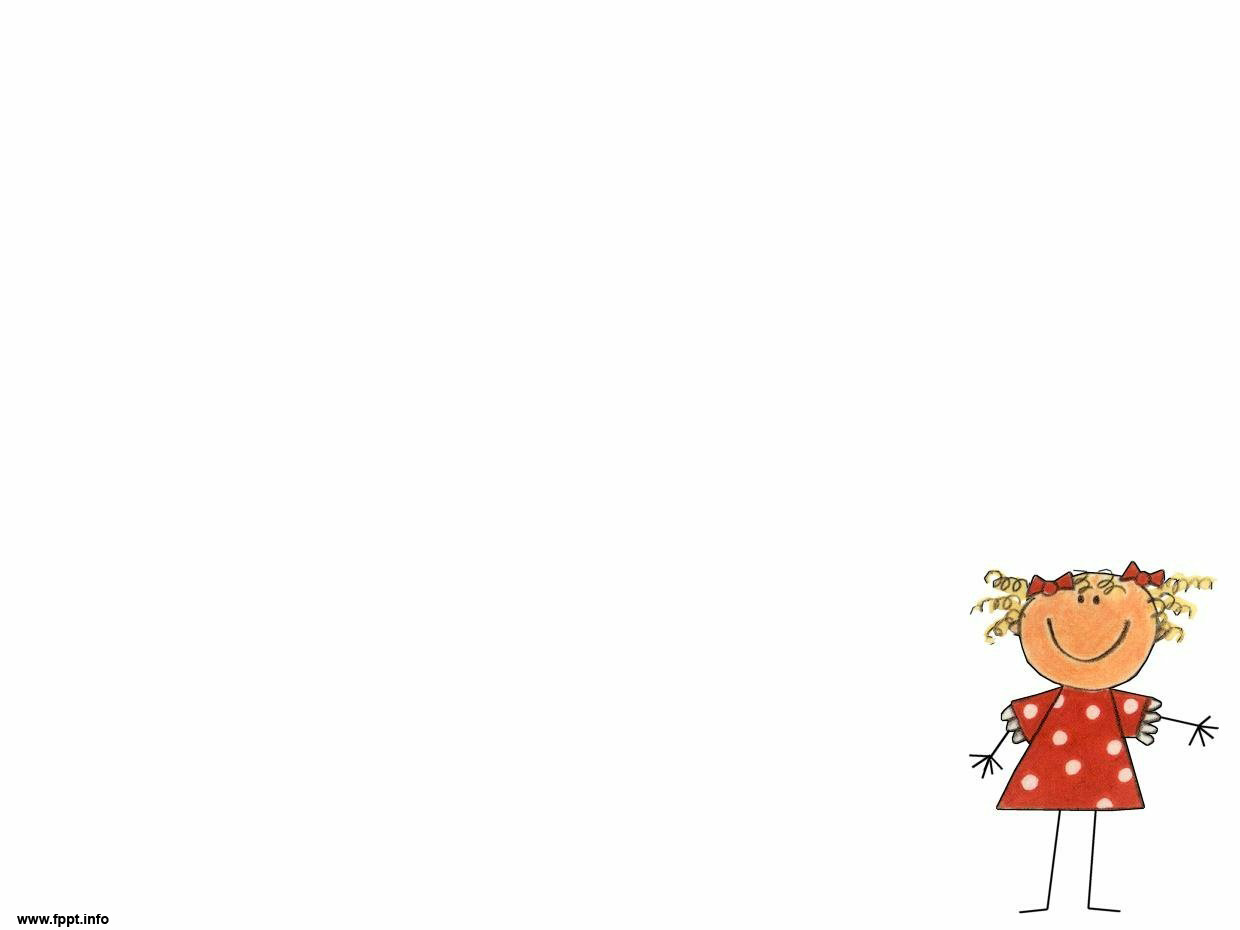 Рассадите зверей в вагоны поезда согласно номеру билета
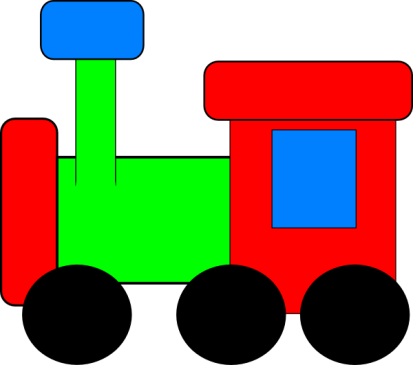 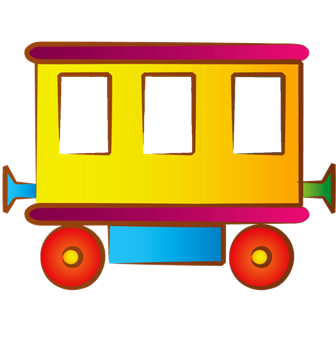 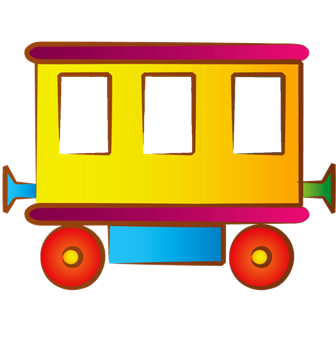 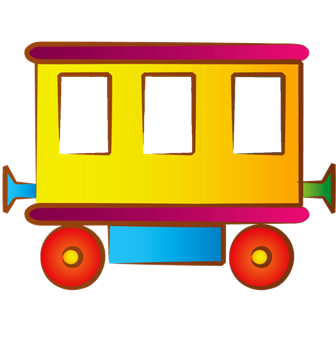 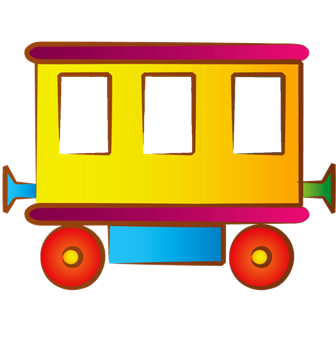 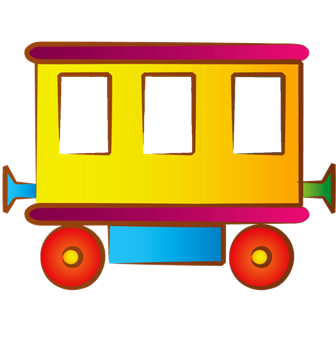 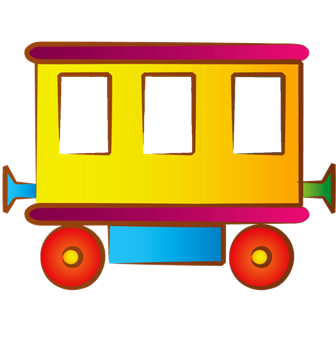 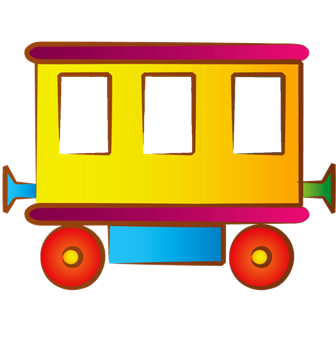 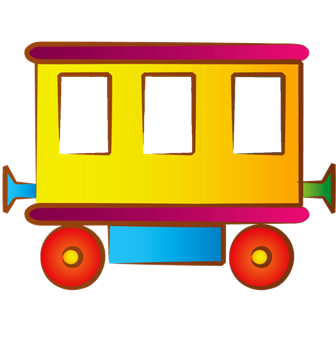 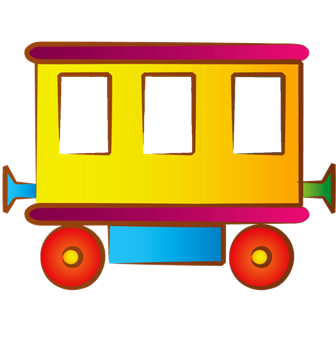 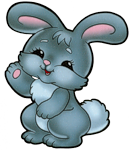 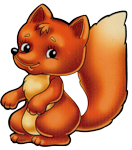 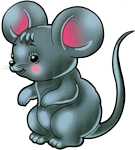 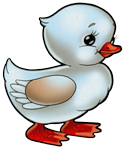 3
8
6
5
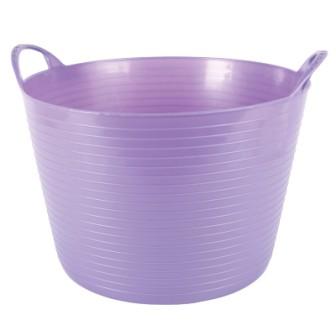 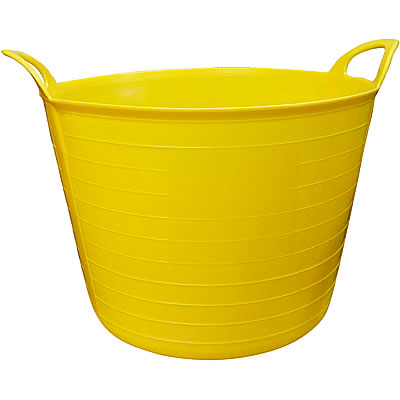 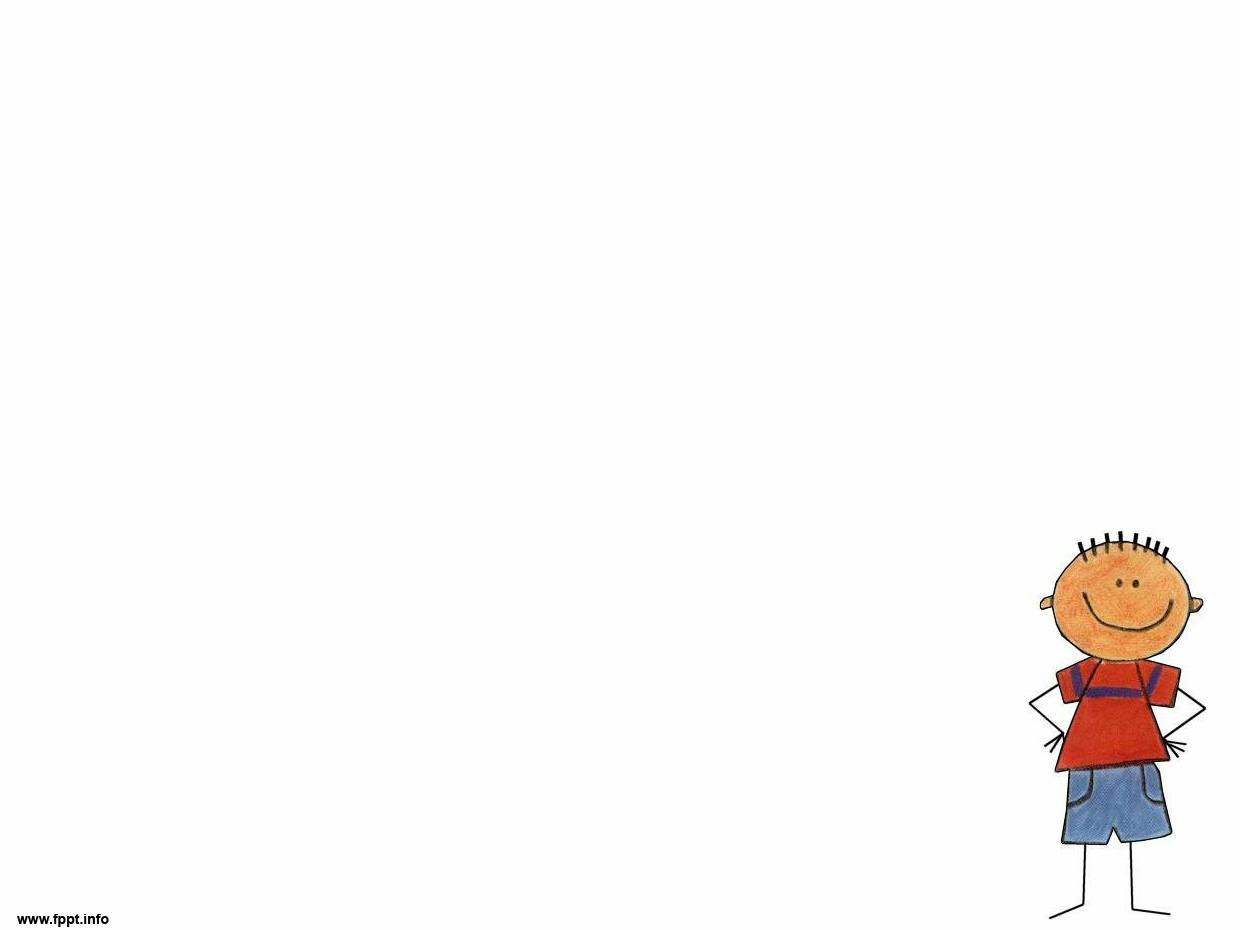 Собери мячики в корзинки такого же цвета как и корзинки.
В какой корзинке больше мячиков и на сколько?
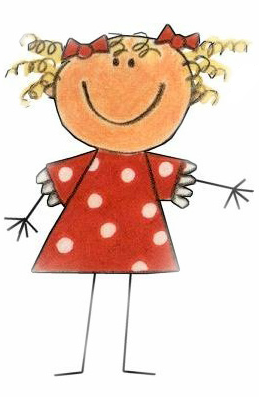 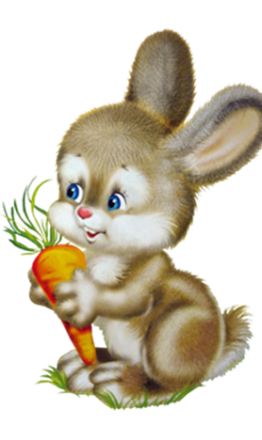 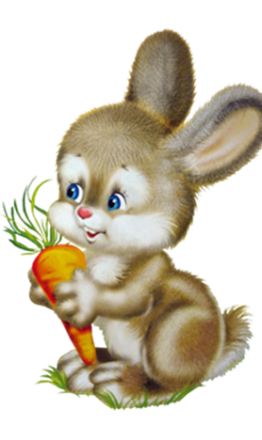 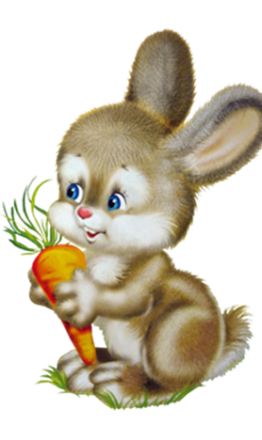 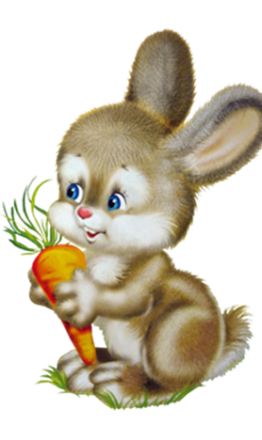 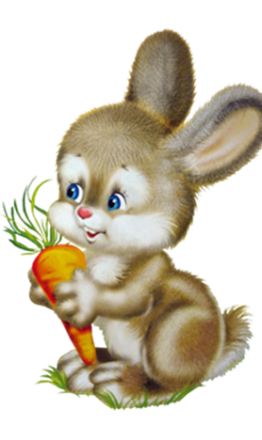 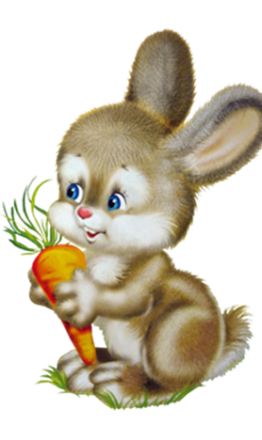 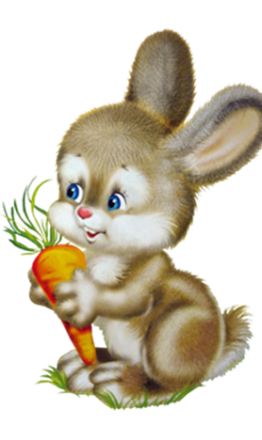 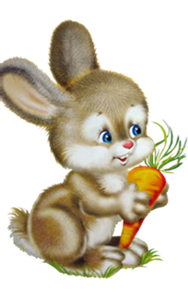 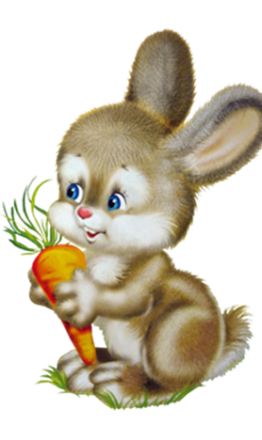 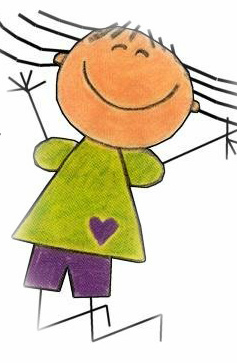 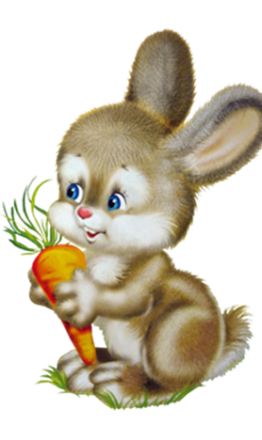 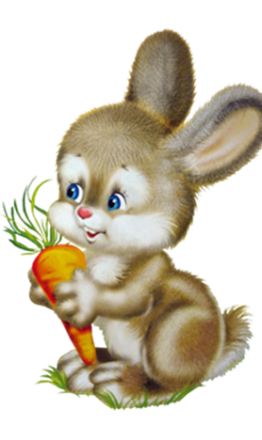 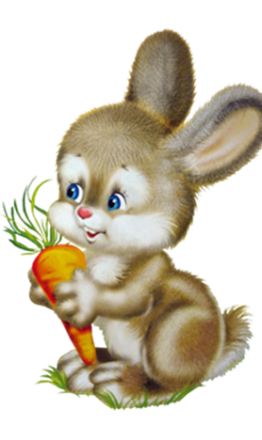 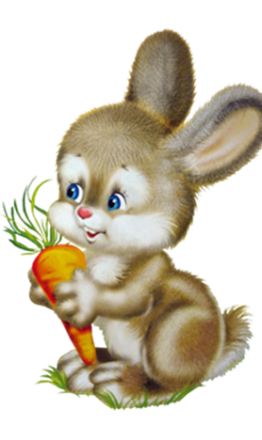 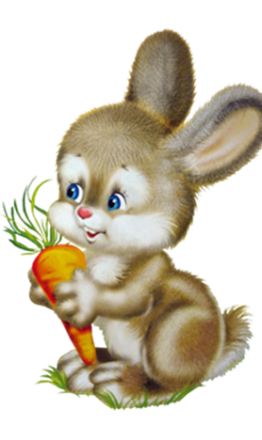 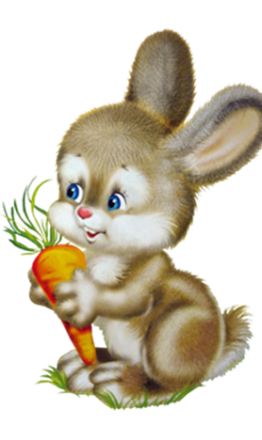 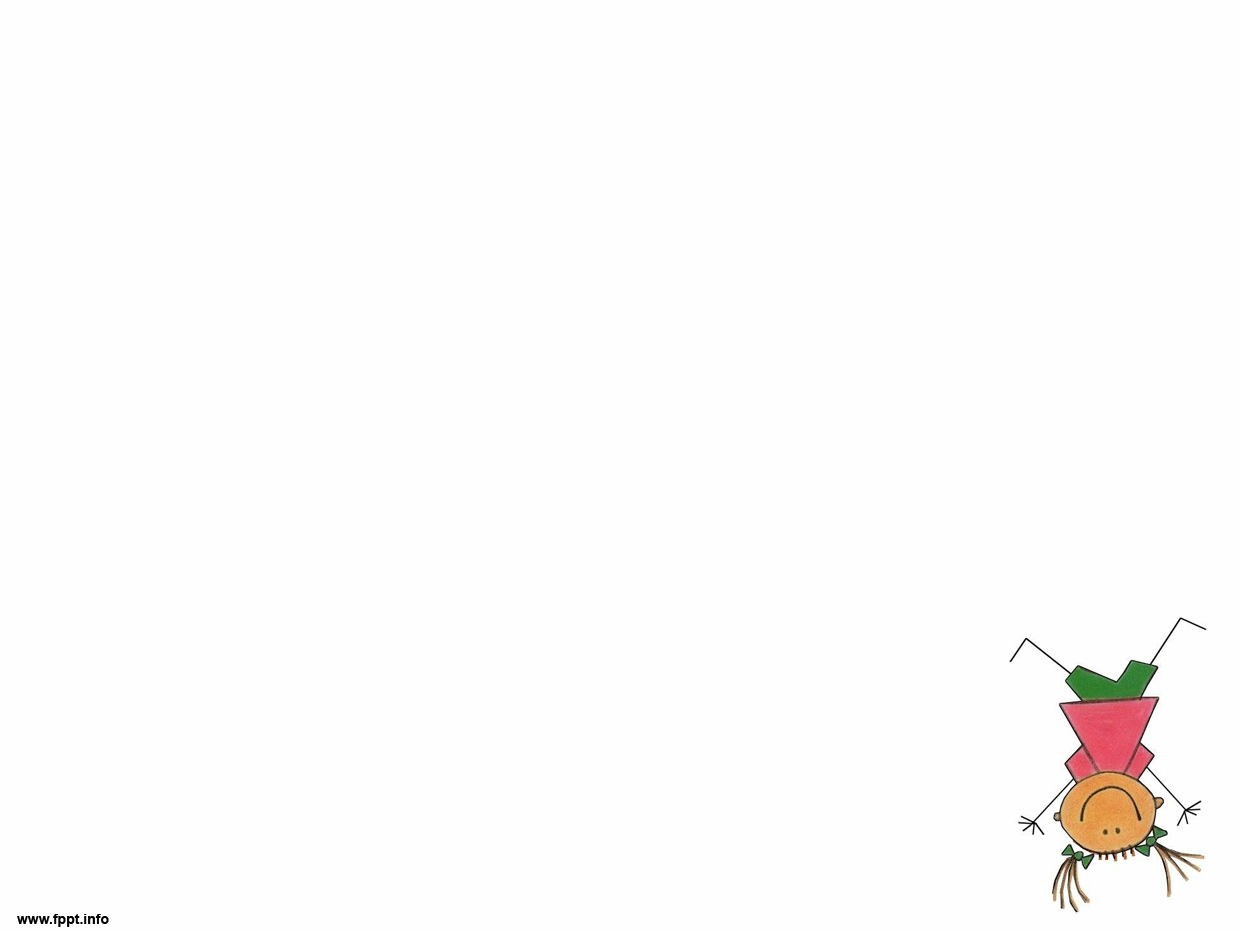 Посчитай зайчиков . Найди тех зайчат , которых 6.
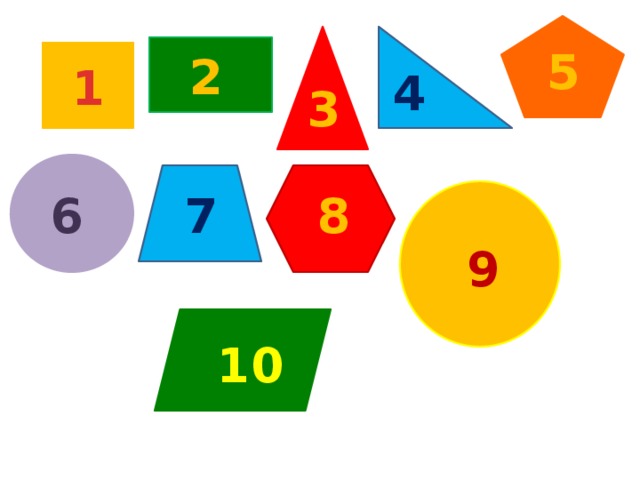 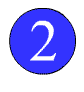 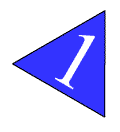 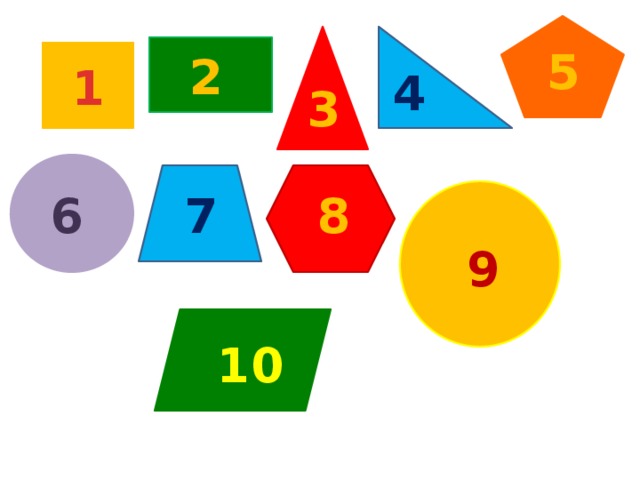 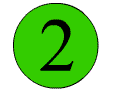 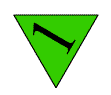 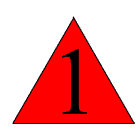 7
7
7
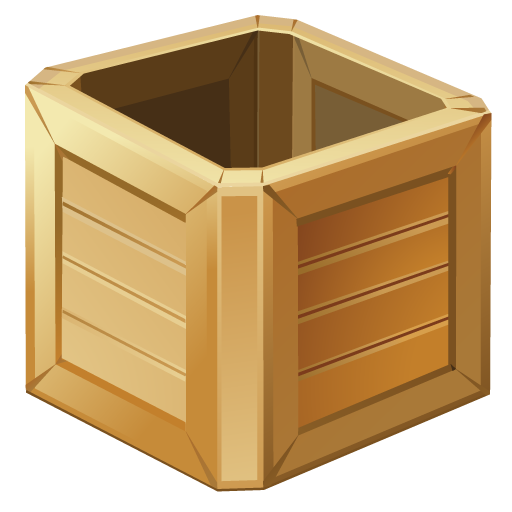 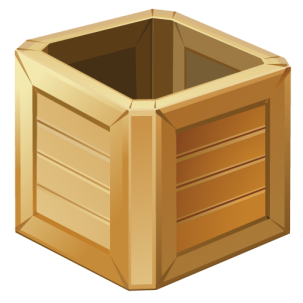 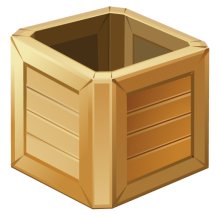 Найди все цифры 7 и сложи их в коробочки по размеру.
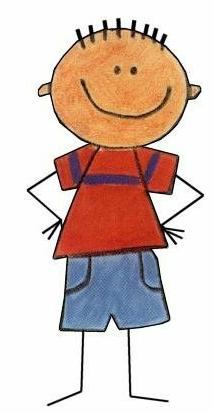 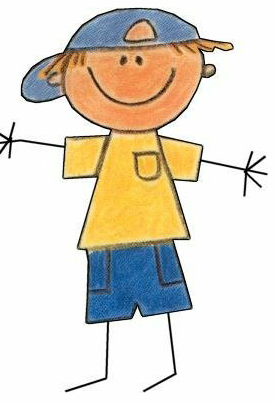 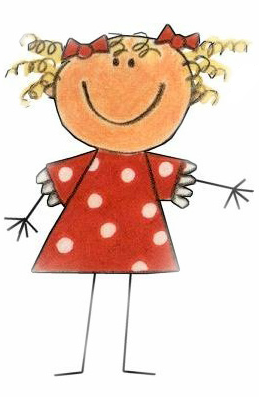 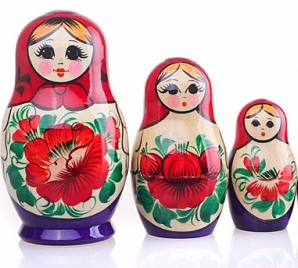 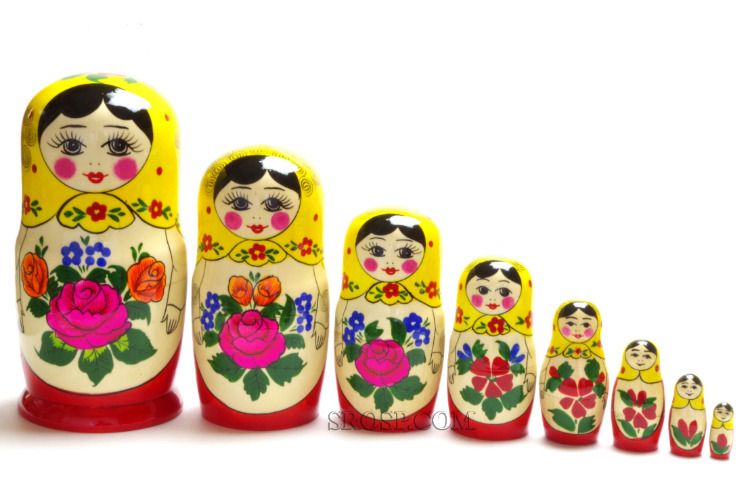 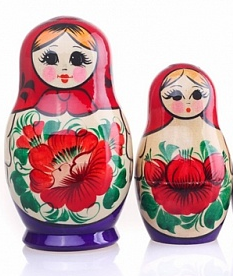 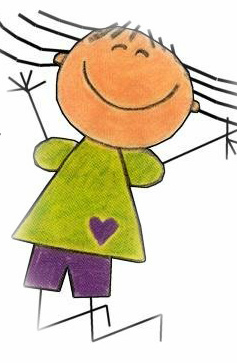 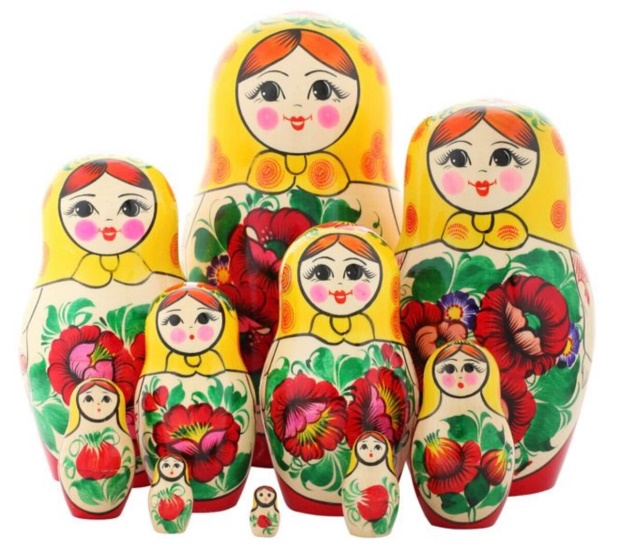 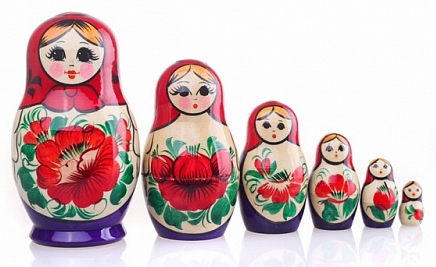 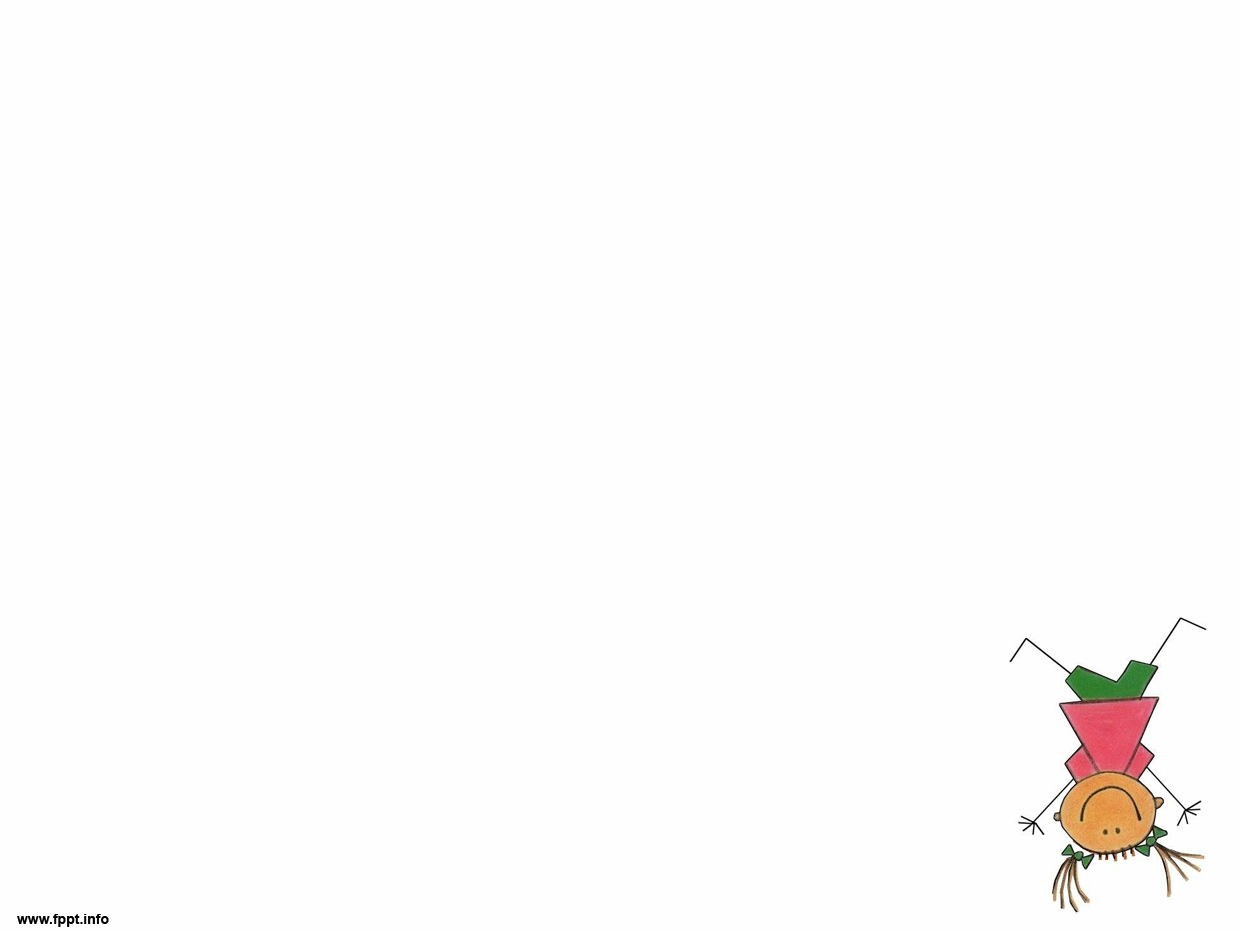 Посчитай матрешек. Найди тех матрешек, которых 8.
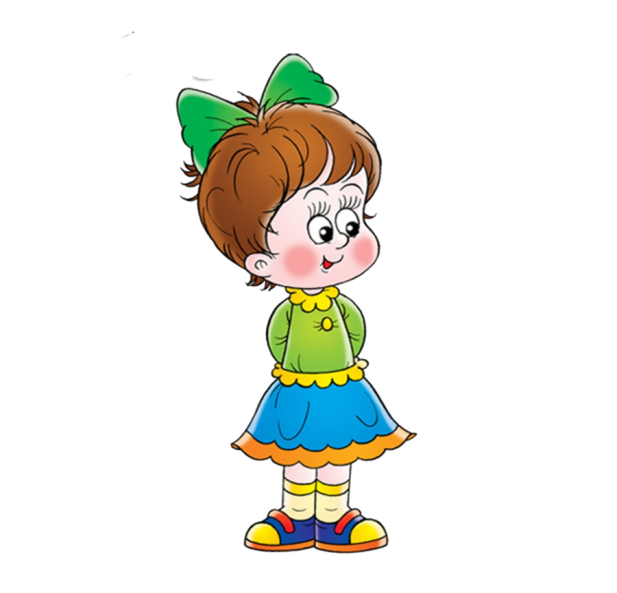 Задачи в стихах!
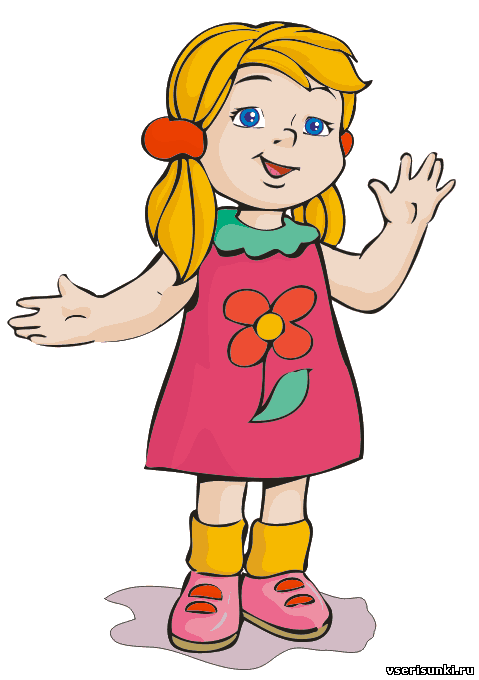 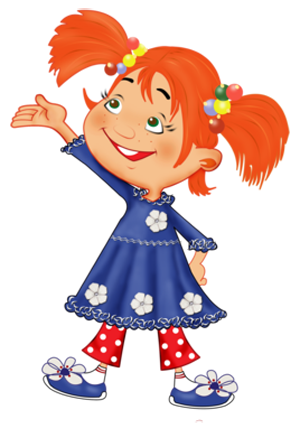 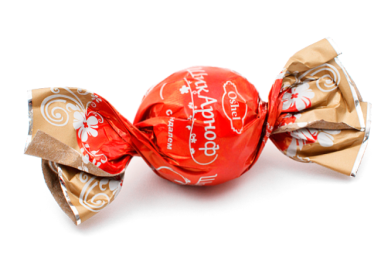 Наташу
Она угостила Свету
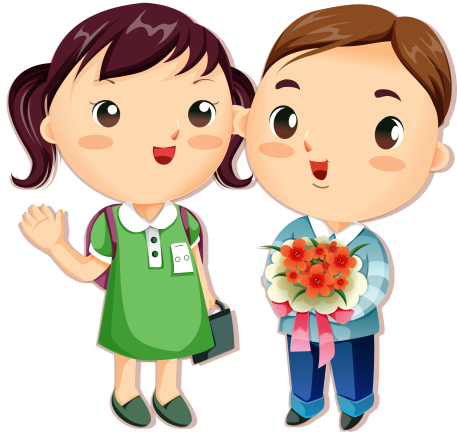 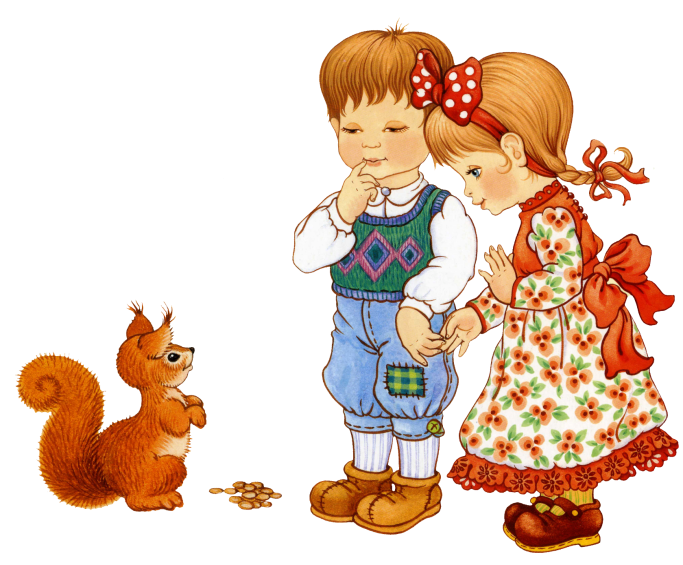 У Маши были конфеты.
Одна конфета осталась.
И Машенька растерялась:
Сколько же было конфет?
Кто может дать ответ?
Таню и Петю тоже.
Иру, Сержу
Вставь пропущенные числа
9
1
8
7
2
7
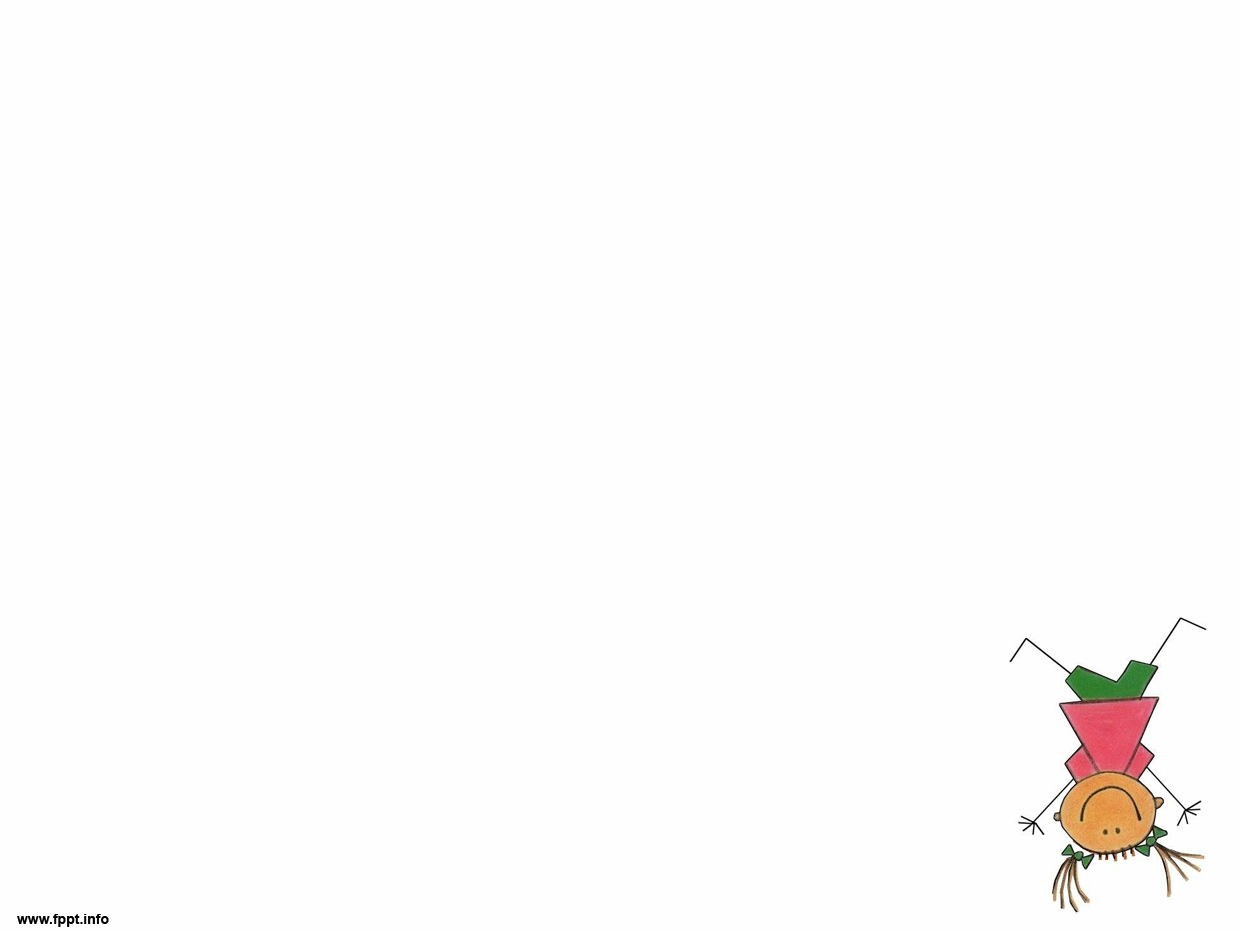 6
1
6
3
4
5
2
5
4
4
3
5
Сколько ушей у пяти мышей?
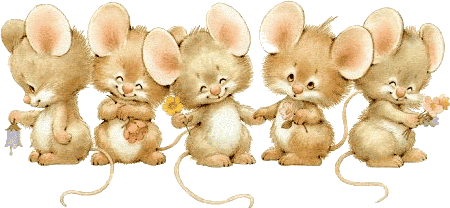 Какие цифры нужно вставить в пустые клеточки?
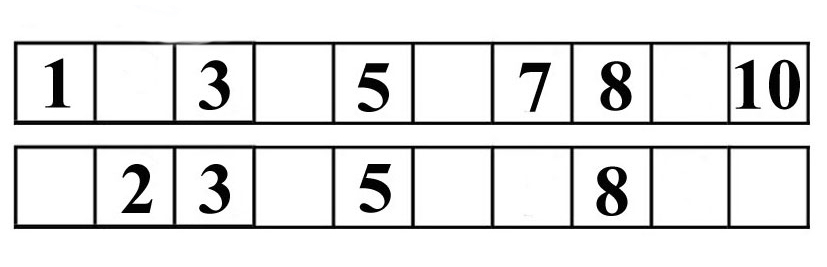 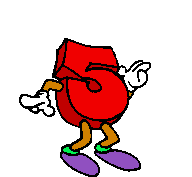 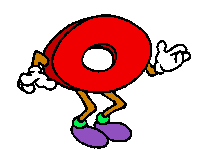 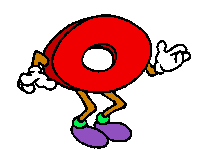 Молодцы!
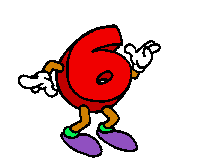 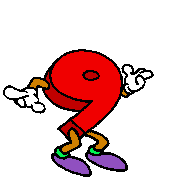 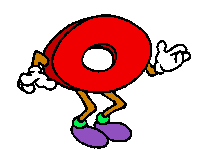 Список использованных источников:
Детство: Примерная основная общеобразовательная программа дошкольного образования / Т. И. Бабаева, А. Г. Гогоберидзе, 3. А. Михайлова и др. — СПб. : ООО «ИЗДАТЕЛЬСТВО «ДЕТСТВО-ПРЕСС», 2011
www.detsad-kitty.ru
http://images.yandex.ru
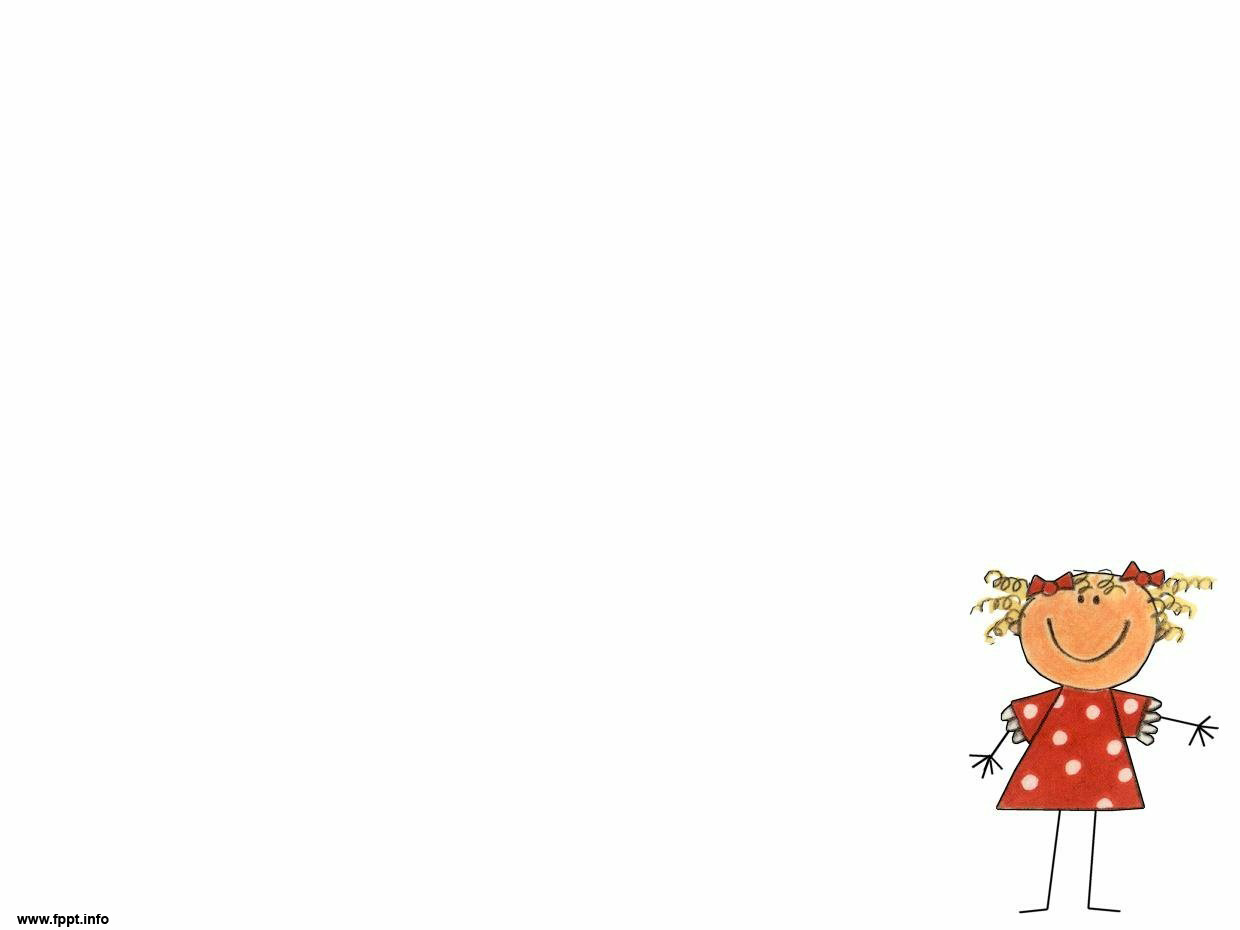